ПУТЕШЕСТВИЕ В ОСЕННЕЕ ЦАРСТВО
1 класс
Презентацию подготовила
Волкова Наталья Евгеньевна,
Учитель начальных классов
МБОУ «Берёзовская школа»
Цели
закрепить знание осенних изменений в живой и неживой природе; 
учить отгадывать загадки, объяснять пословицы и поговорки о природе; 
развивать речевые умения; 
воспитывать интерес к изучению природы.
В и к т о р и н а  «Явления природы (сезонные явления)».
1) Солнце поднимается в небе не так высоко, дни становятся короче, температура воздуха понижается до нуля градусов и ниже. Нависают густые туманы. Дожди затяжные, моросящие. Иногда идет мокрый снег. Реки, озера и пруды покрываются льдом. 
2) Птицы ведут себя беспокойно. Листья на деревьях меняют свою окраску, становятся желтыми, красными, бурыми, а затем опадают. Идет уборка картофеля, моркови, свеклы. На земле, траве, крышах домов по утрам появляется иней.
3) Солнце поднимается невысоко. Дни короче, чем ночи. Реки, озера, пруды скованы льдом. Замерзла почва. Погода стоит морозная. Вся земля покрыта  снегом,  дуют  холодные  ветры,  часто бывают снегопад и метели. 
4) Небо стало голубое, высокое, и по нему плывут белые-белые легкие облака. Становится теплее. Тает снег, бегут ручьи, на реках ледоход, оттаивает почва, осадки выпадают в виде дождя. На деревьях набухают почки и появляются первоцветы.
5) Солнце поднимается высоко. Погода стоит жаркая. Вся земля покрыта зеленым ковром. Весело щебечут птицы, заботясь о своем потомстве. Цветут цветы, порхают бабочки, летают пчелы. Все вокруг движется, радует яркими красками.
Загадка
Хожу я по равнинам
                              Тихой светлой сказкой,
                              Расписываю рощи
                              Солнечною краской.
Назовите имена осенних месяцев.
А чем знамениты осенние месяцы?
Рассказы месяцев
Сентябрь. Я, ребята, припас людям много подарков: и ягоды, и грибы, и овощи, да и лес разукрасил. Смотрите, сколько красок!
Октябрь. У меня тоже найдется чем похвалиться. Взгляните, какие кругом ковры из листьев, а урожай – просто загляденье! Жаль только, что сегодня истекает мой срок. Мне еще так много всего хотелось сделать.
Ноябрь. Не грусти. Ровно через год ты опять будешь творить свои чудеса. А я должен подготовить всю природу к зиме. И совсем уже скоро закружатся над лесом и полями первые снежинки – предвестники Царицы Зимы.
Станция «Народная»
1) Какой месяц называли листопадником, грязником, свадебником, позимником? 
2) Почему сентябрь называли заревником? 
3) Какие вы знаете пословицы об осенних месяцах?
 Холоден сентябрь, да сыт.
 В сентябре и лист на дереве не держится.
 Сентябрь пахнет яблоками, а октябрь – капустой.
 Ноябрь – сентябрев внук, октябрев сын, зиме – родной батюшка.
 Ноябрь – ворота зимы.
С т а н ц и я   «О в о щ н а я».
– Какие овощи солят и маринуют?
– Какие овощи жарят, сушат?
– А без чего не сварить щей и борща?
Задание: нарисуйте овощи(задание в группах)
С т а н ц и я   «Л е с н а я».
К р о с с в о р д  «С какого дерева этот лист?».
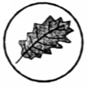 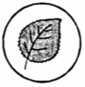 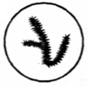 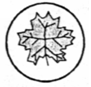 – Лес осенью не только красив,
 но и сказочно богат. Назовите 
все осенние лесные богатства.